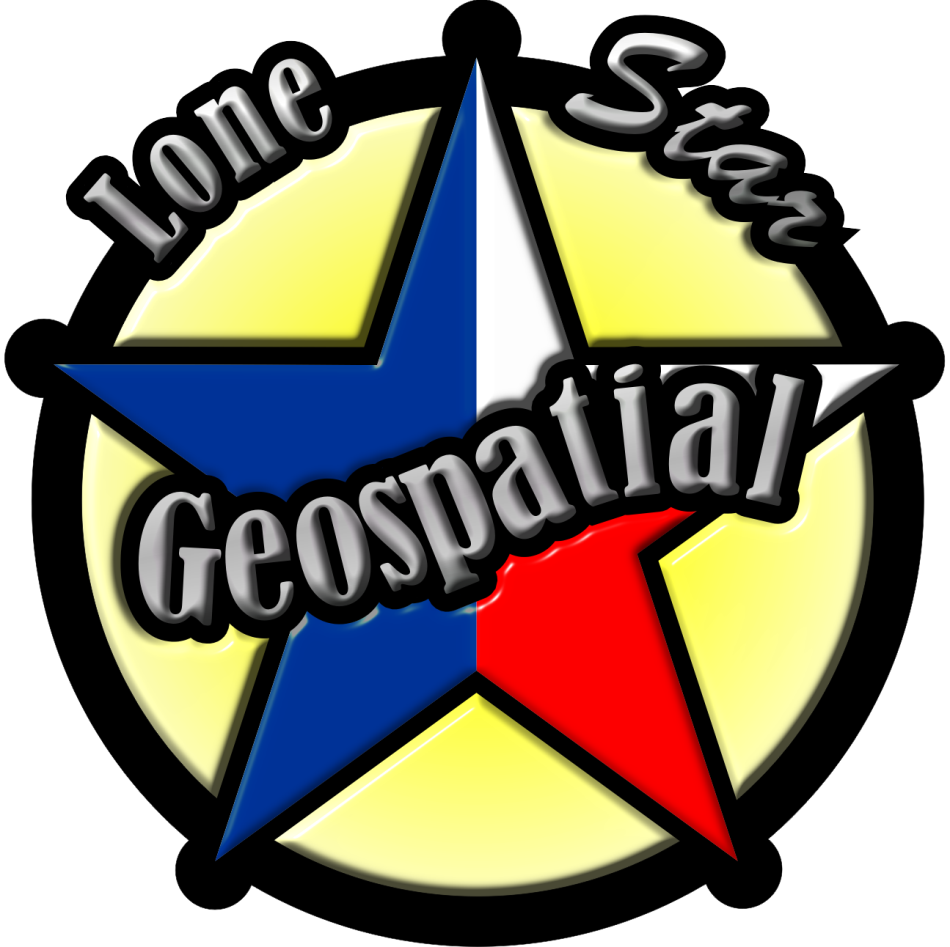 San Marcos Municipal Airport Airspace Planning Project
Prepared for:
Texas Department of Transportation
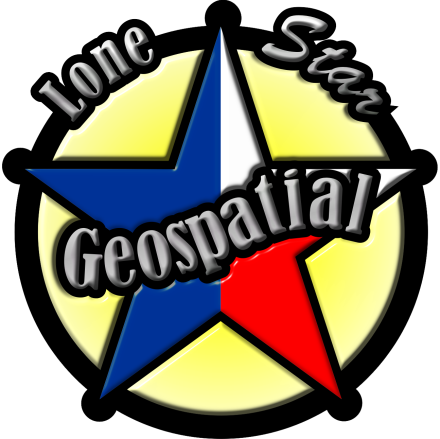 Our Team
Jason Ford:	Project Manager /		GIS Analyst
	Patricia Michel:	GIS Analyst
	Grayson Jones:	GIS Analyst
	Casey Carpenter:	GIS Analyst
Contents
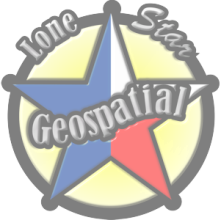 Introduction
Background
Purpose
Scope

Literature Review 

Data
Methodology/Results

Discussions

Conclusions
Purpose
Goal: Provide the city of San Marcos with the tools and information required to adopt zoning regulations that will protect and preserve the air space surrounding the San Marcos Municipal Airport and ensure its growth.
Considerations
Previously adopted hazard zoning map created in 1984

Increased growth and development in the surround cities and counties require updated planning tools

Airports are important for business, aviation education, and travel.

Regulations help preserve airspace and ensure sufficient room for growth
Project Tasks
Task 1: Create an updated hazard-zoning map for the San Marcos Municipal Airport

Task 2: Create specialized GIS layers

Task 3: Develop a user-friendly interactive mapping tool using Manifold that can identify maximum allowable heights and current penetrations in imaginary surfaces.
Scope
Focused on the San Marcos Municipal Airport
Operational runways are 8/26, 13/31, and 17/35

Planning study extent is concerned with both ground and airspace of the surrounding areas
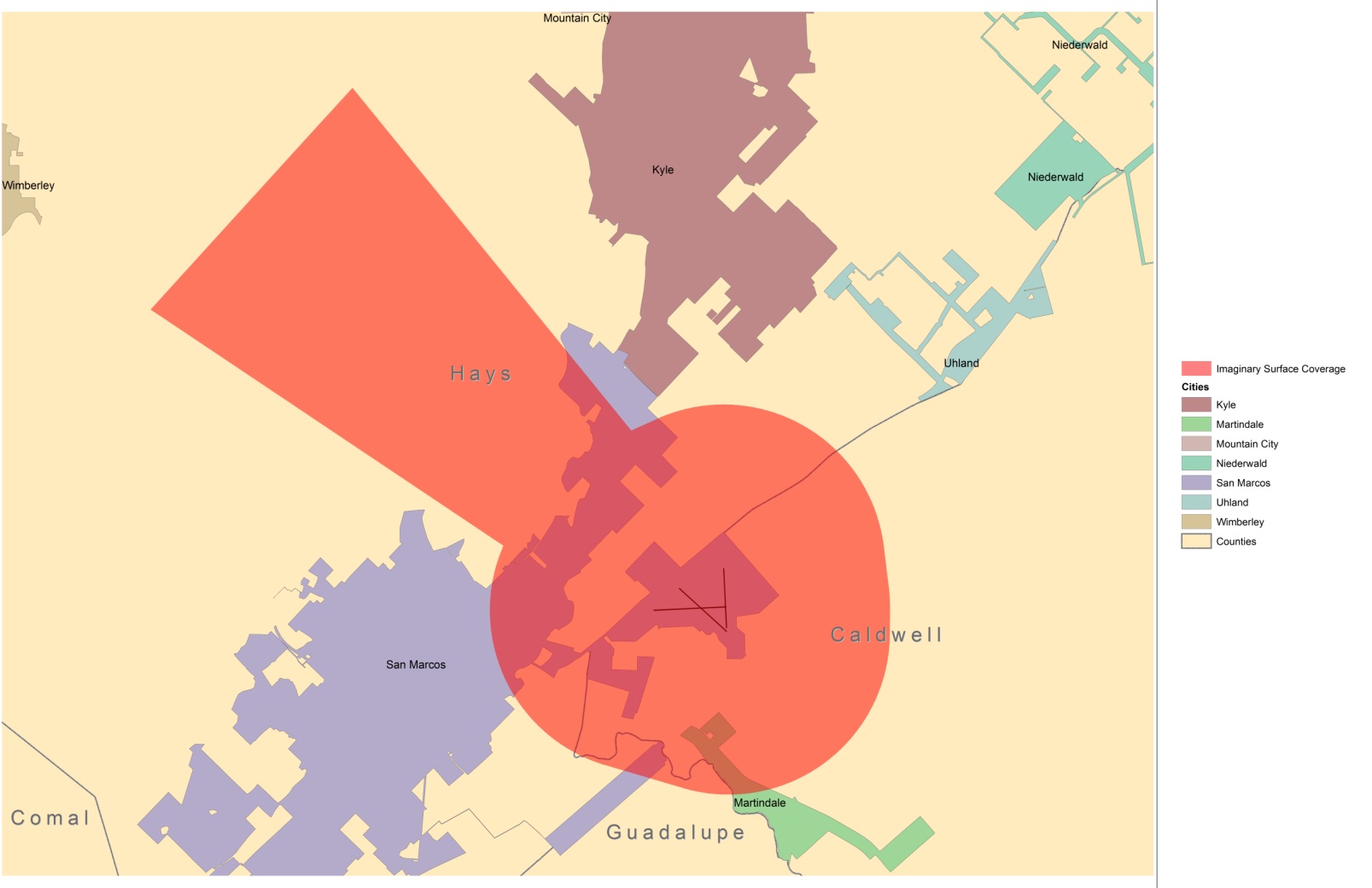 Literature Review
Title 14, Code of Federal Regulations, Part 77 - Safe, Efficient Use, and Preservation of the Navigable Airspace

Past projects conducted for the New Braunfels Regional Airport and San Marcos Municipal Airport

Examples of interactive mapping tools (available on the web) from the cities of Houston and New Braunfels focused on airport hazard zoning.
Data-Hazard Zoning Map
TxDOT
   - CAD and shapefiles: Mr. Benson provided us with CAD references for the imaginary surfaces and runways.

TNRIS
   - Digital Elevation Model, County and City Boundaries, and roads stratmap.
Data- GIS layers and Interactive tool
TNRIS
   - Digital Elevation Model to show accurate height

TxDOT
   - GIS survey for penetration analysis

Lone  Star Geospatial
   - Constructed imaginary surface polygons based on F.A.A Title 14 CFR Part 77

City of SanMarcos
   - Hays and Caldwell county  parcel data

Geo Air Consulting
   - Guadalupe county parcel data
Hazard Zoning Map Creation
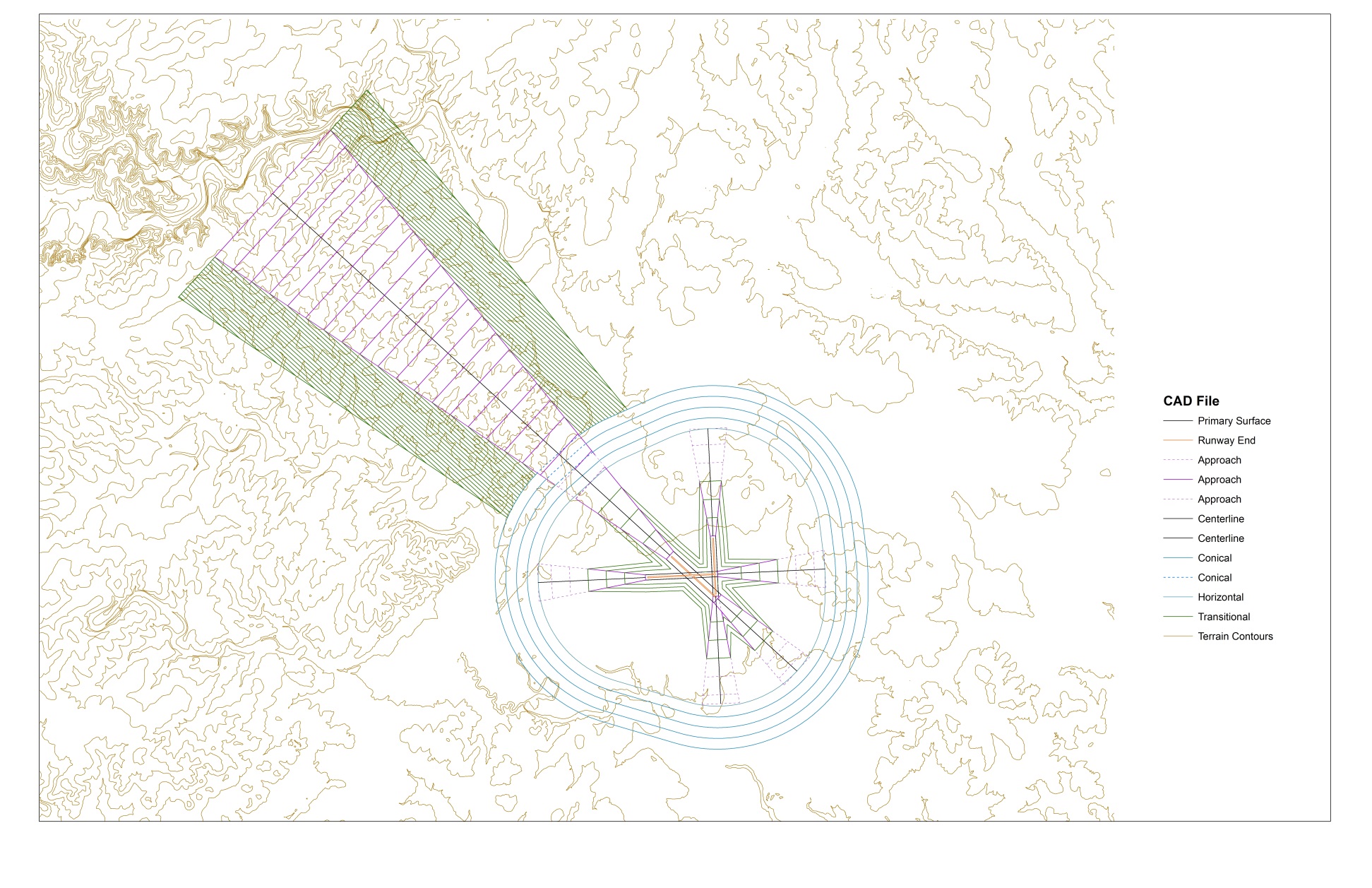 Results -Hazard Zoning Map
An updated Airport Hazard Zoning Map that correctly reflects the currently support runways

Clearly labeled civil airport imaginary surfaces

Current county and city political boundaries

Includes terrain and imaginary surface contours for reference
Results -Hazard Zoning Map
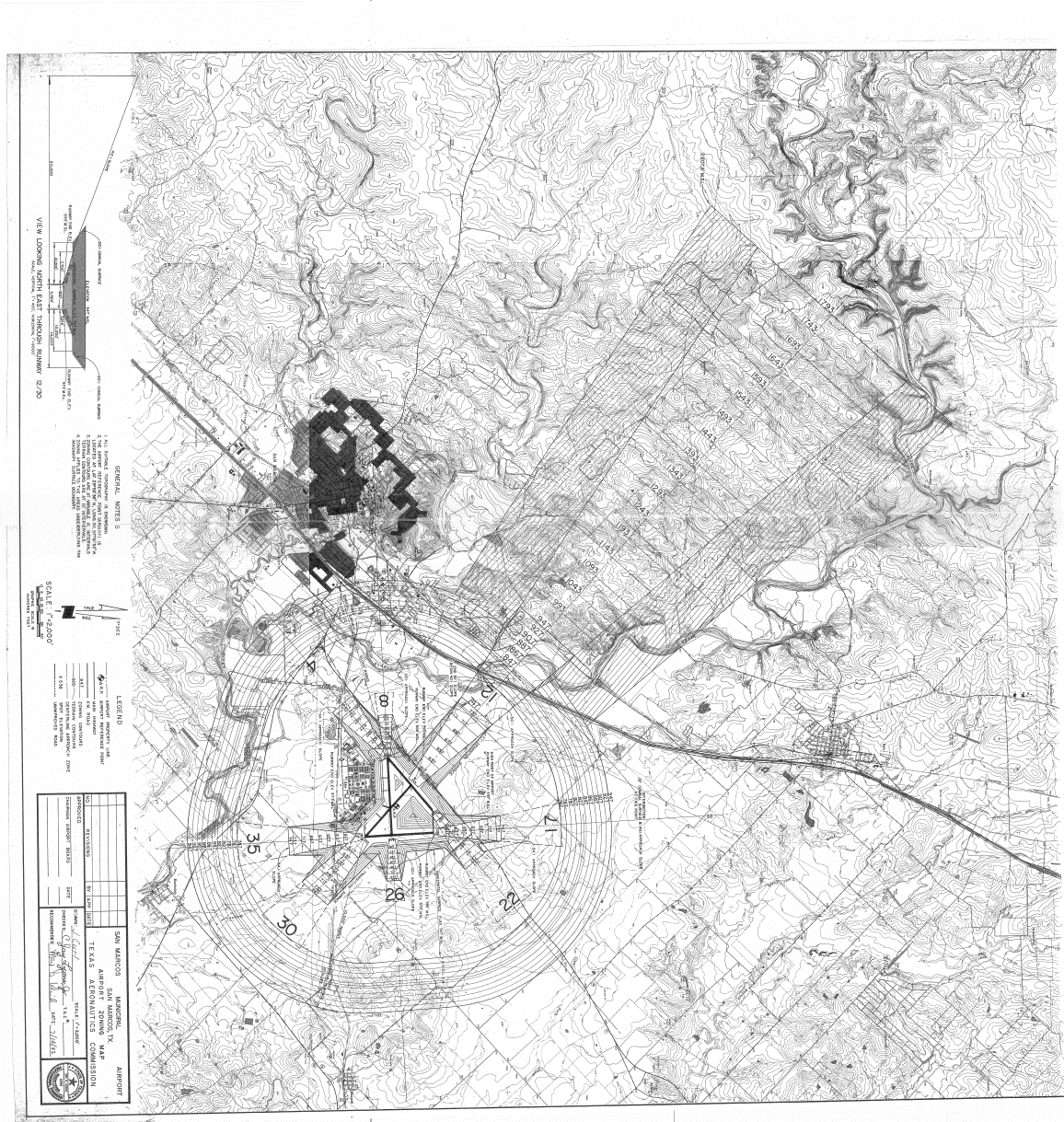 Results -Hazard Zoning Map
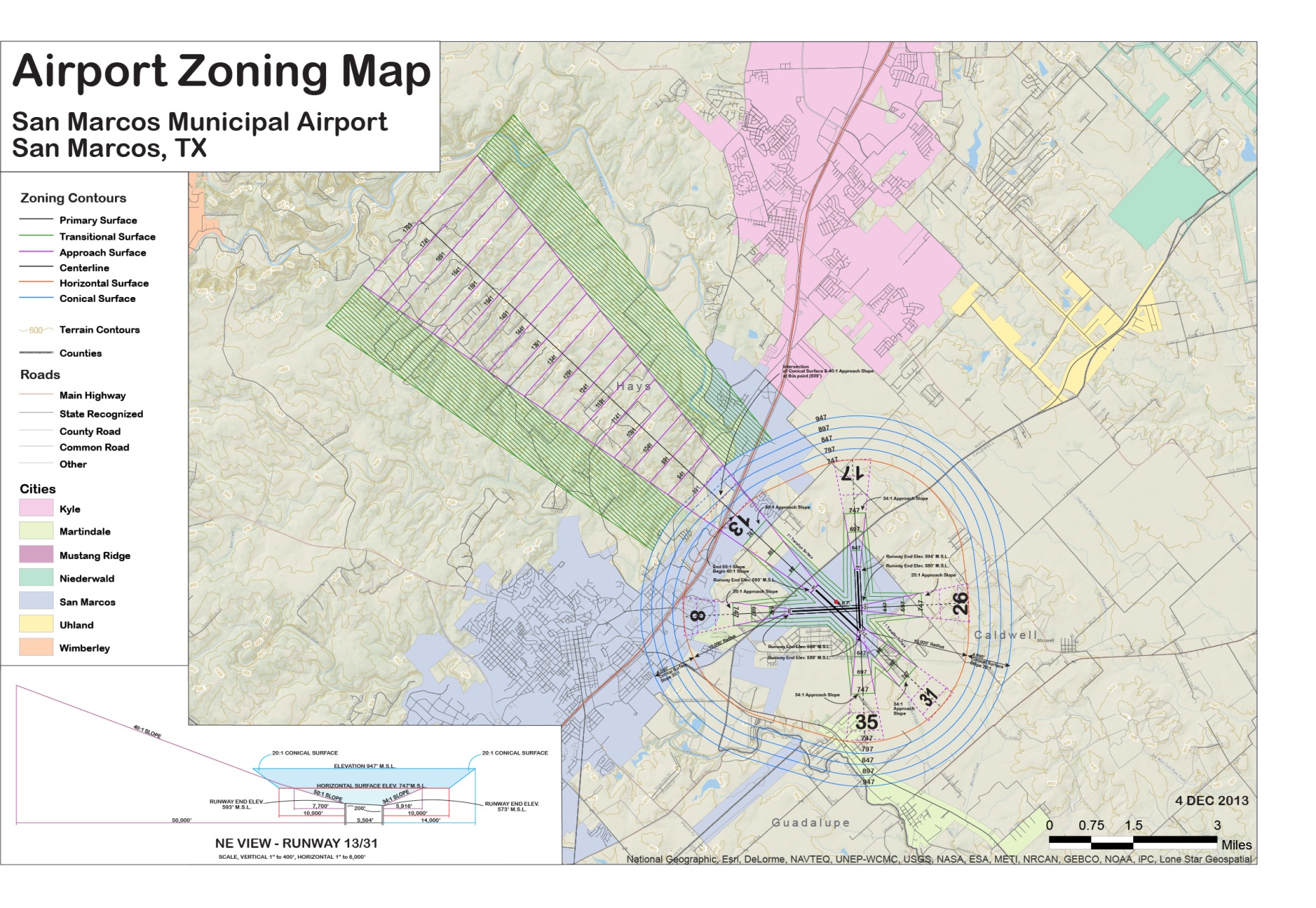 Methodology –Maximum Height Analysis Layer
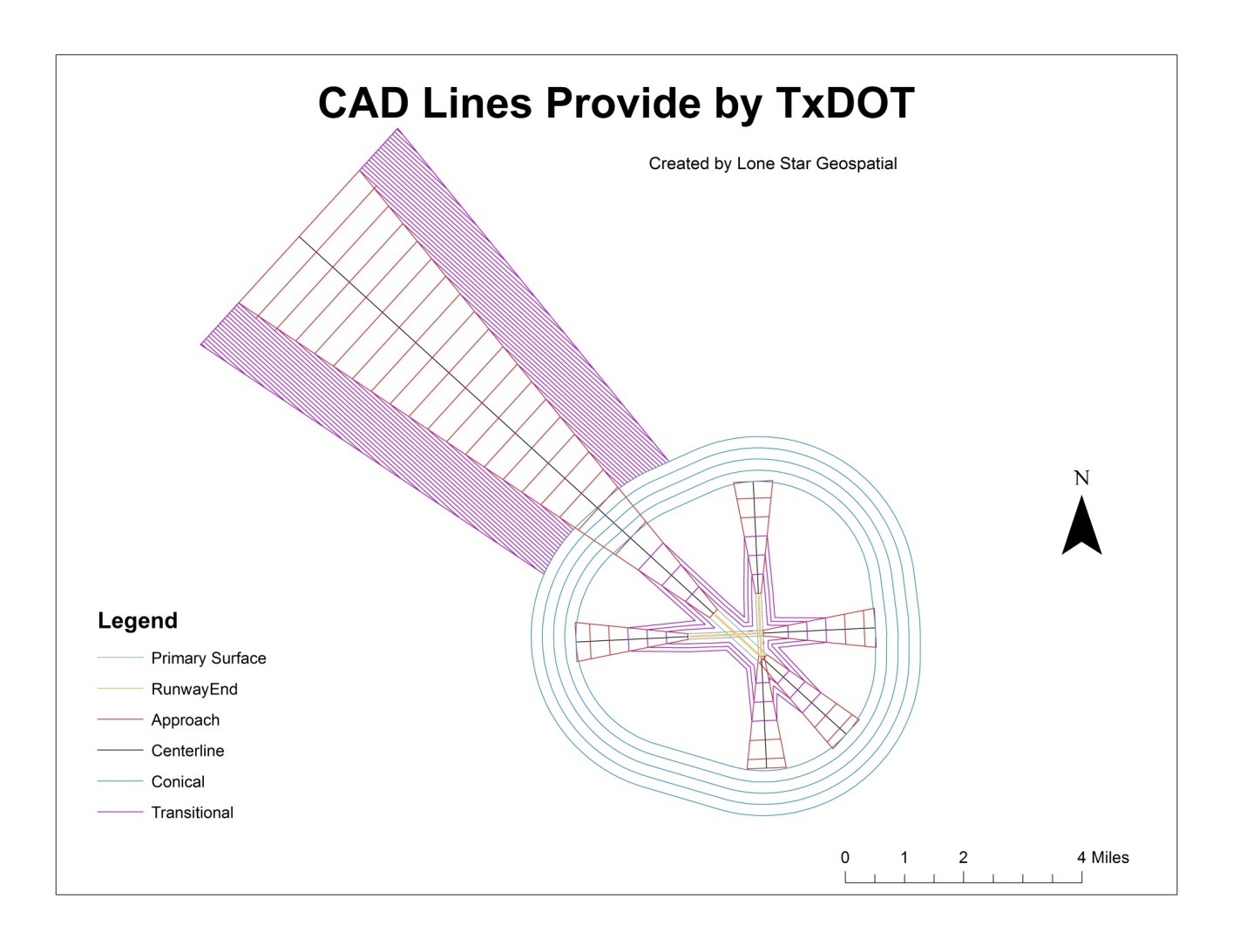 Methodology –Maximum Height Analysis Layer
Imaginary Surfaces Polygons extruded in 3D
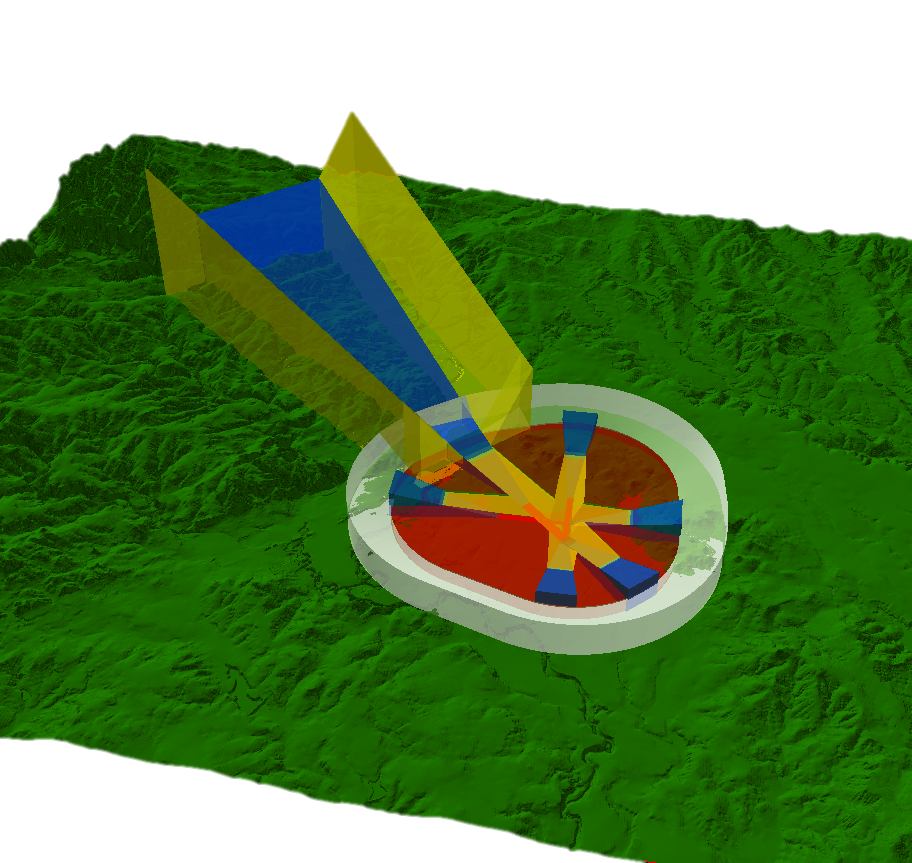 10x vertical exaggeration
Methodology –Maximum Height Analysis Layer
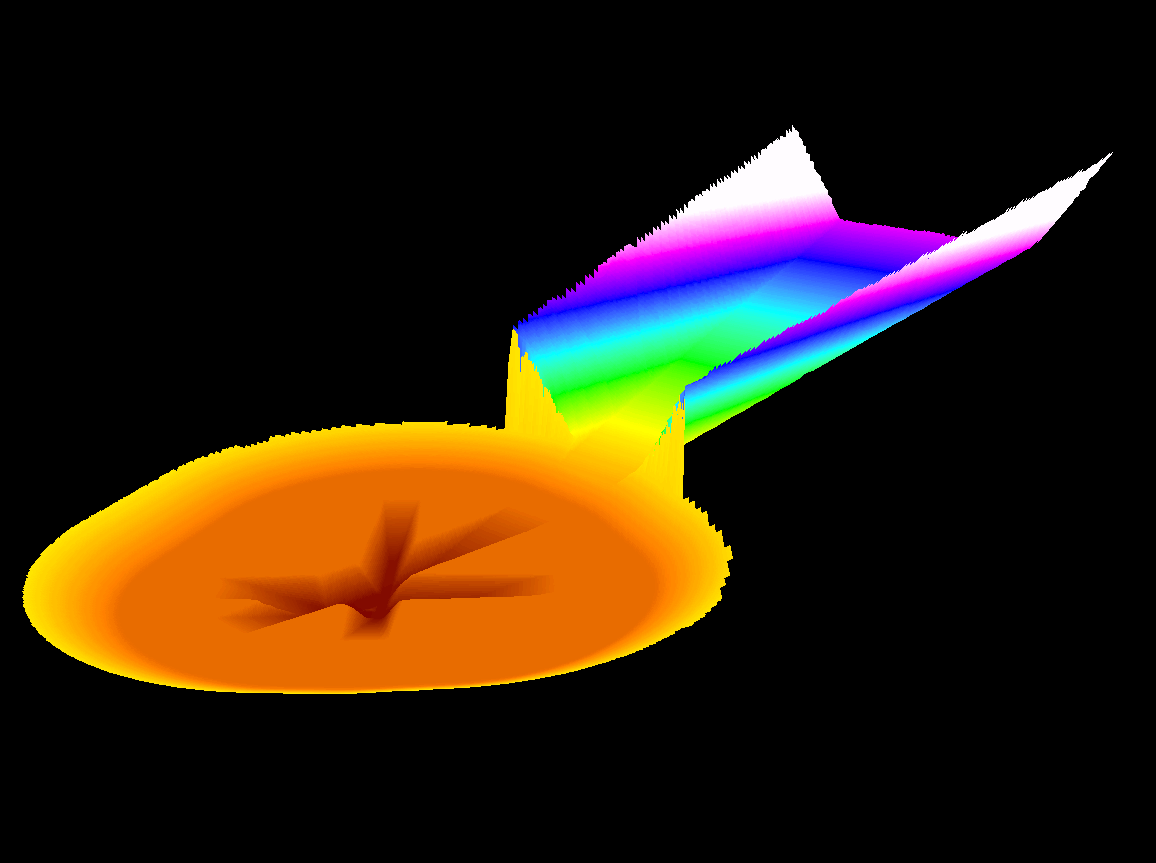 Raster representing the lowest elevations of imaginary surfaces
10x vertical exaggeration
Methodology –Max Height Analysis Layer
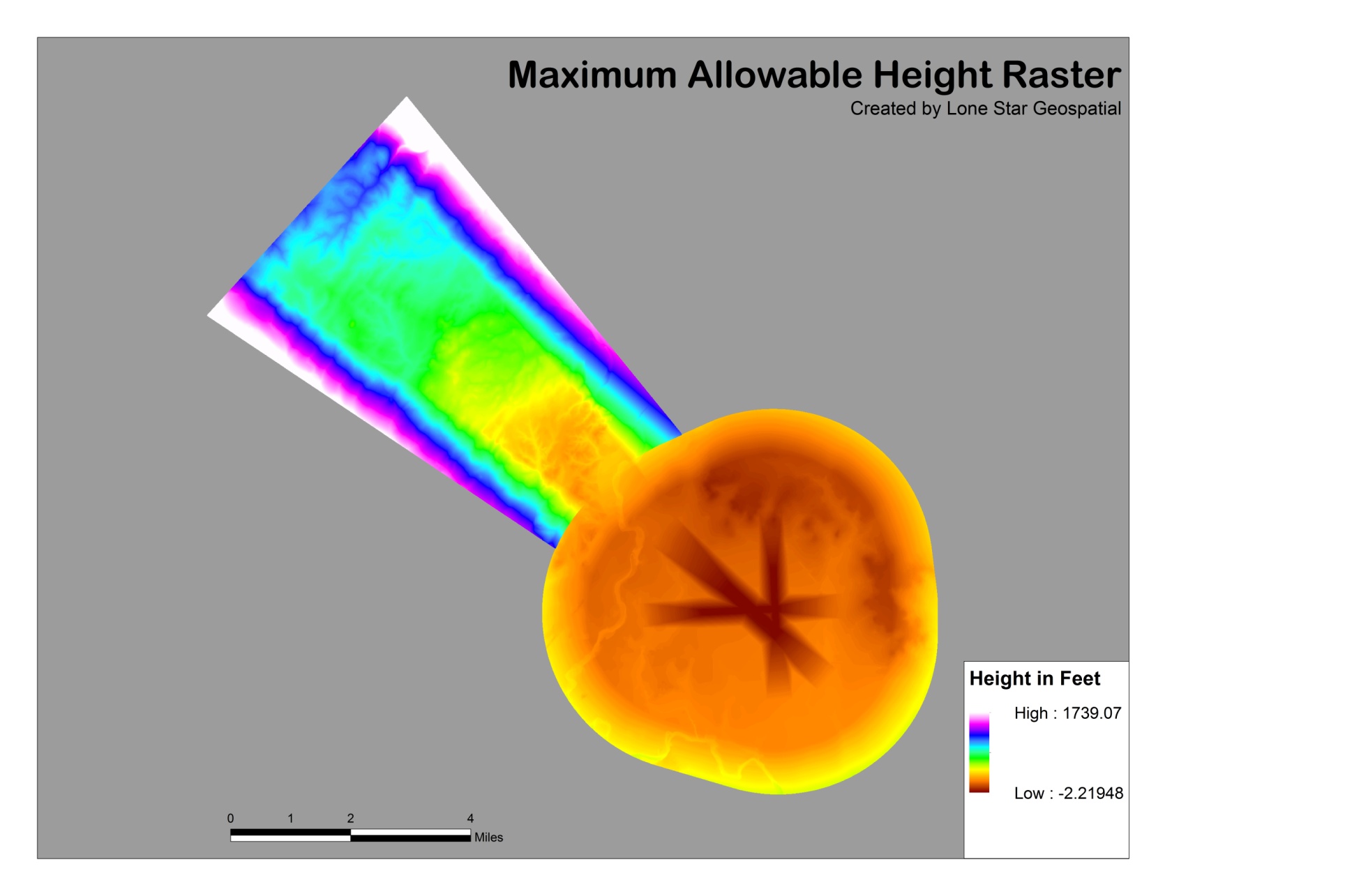 Each value in this raster is the maximum allowable height for that cell
Methodology –Max Height Analysis Layer
Converted Maximum Allowable Height Raster to a lattice of point features containing elevation data
Converted lattice point feature to a polygon fishnet which allows users to find maximum allowable height data
Methodology –Max Height Analysis Layer
Methodology –Max Height Analysis Layer
Affected Parcels Layer
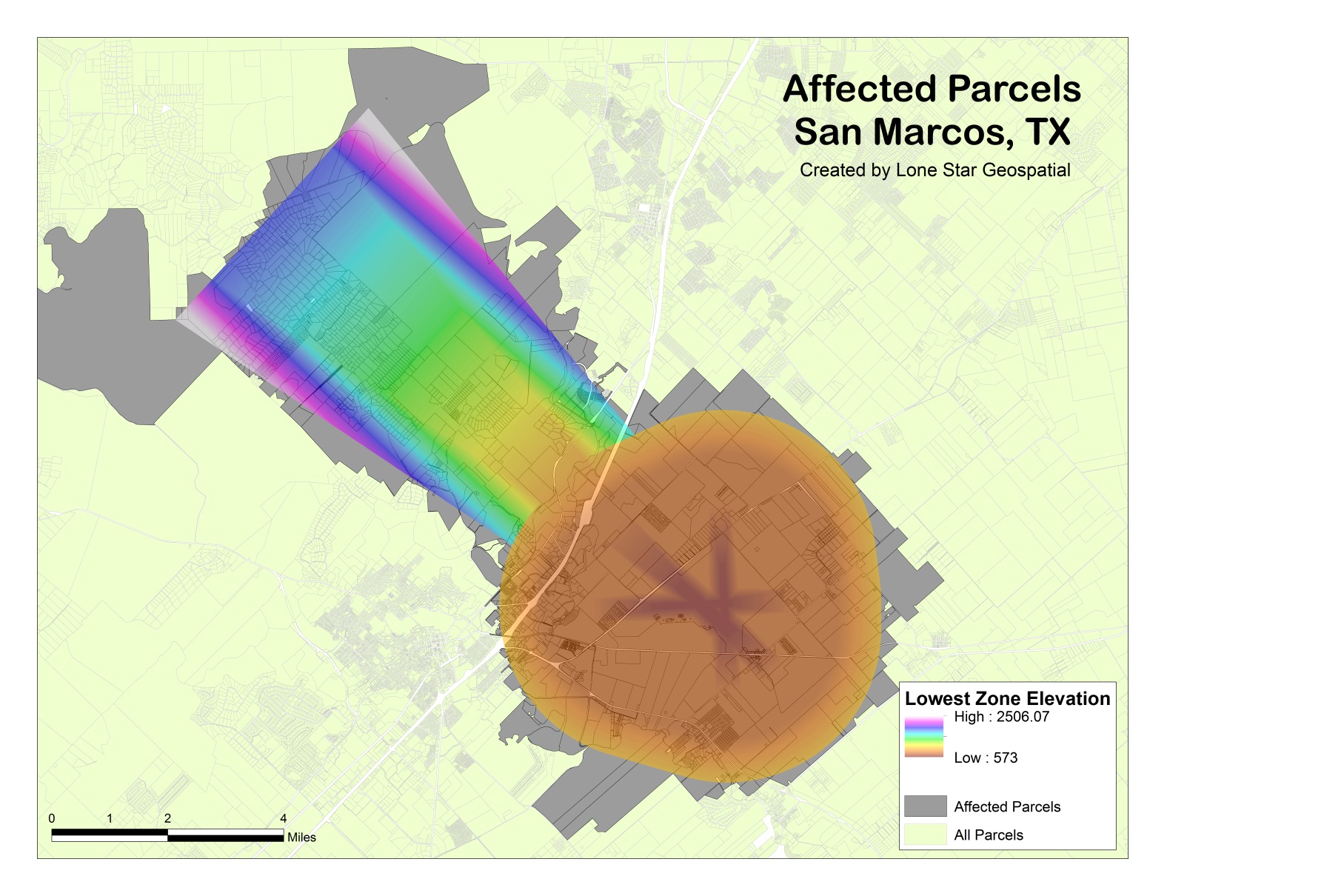 Methodology – Penetrations
Methodology – Penetrations
Results – Penetrations
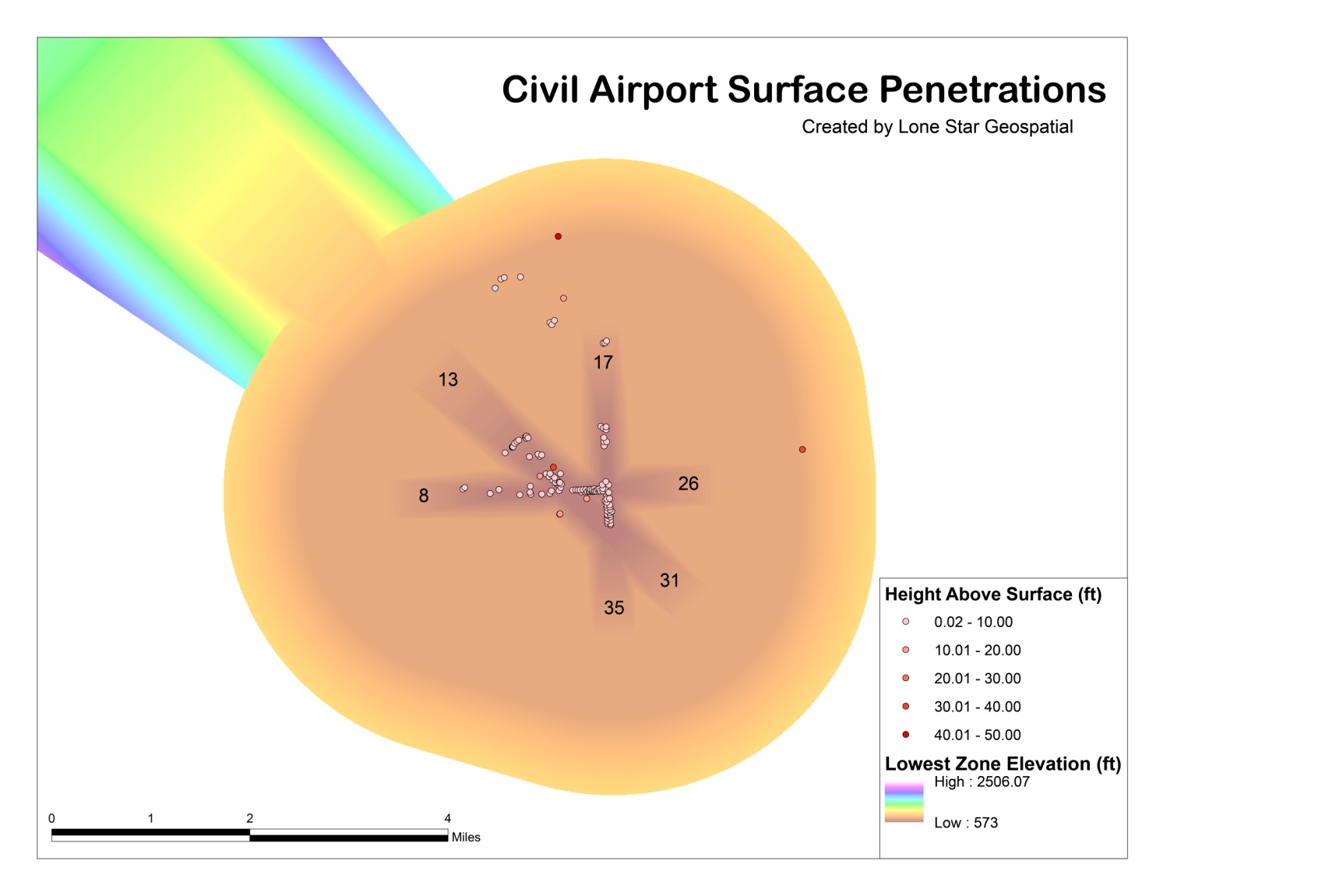 Final layer displays 127 penetrations
Methodology -Interactive Screening Tool
Results -Interactive Screening Tool
Users can identify maximum allowable height within the airport imaginary surfaces

Displays surface penetration information

Users can query their parcels in order to find out if they fall within the hazard zones

Identifies maximum and minimum allowable heights per parcels within the hazard zones
Results -Interactive Screening Tool
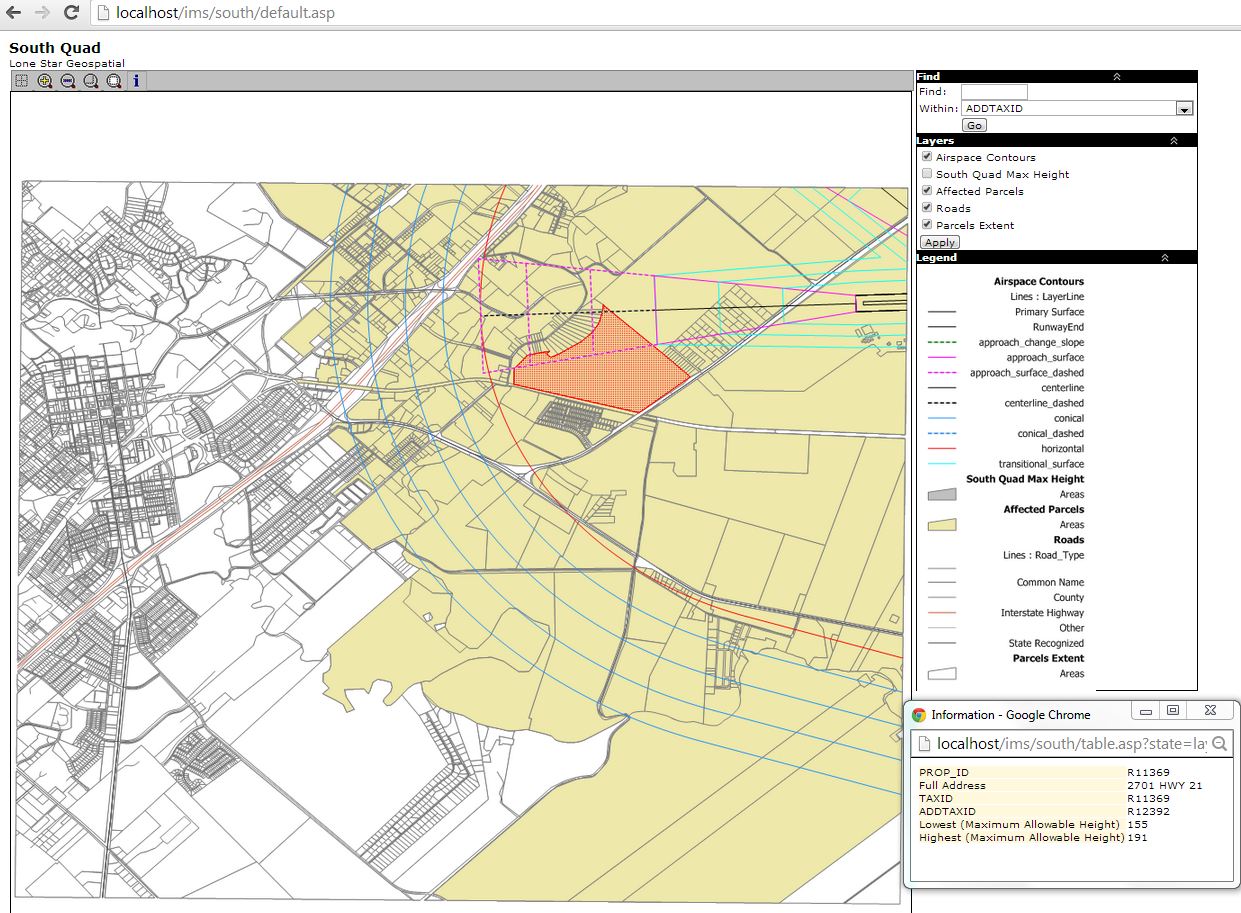 Discussions
Capabilities and Limitations 
Capabilities 
GIS allowed us to create accurate layers which can be shared and altered as needed
Limitations 
Size of data produced and capabilities of web delivery prompted a grid delivery system for interactive tool
Data accuracy
Outdated or old data
Unable to obtain data with as much detail as we would have liked
Discussion (cont.)
Future Projects or extended uses of our research include:
Possible planning for runway extension to accommodate increased traffic

Could use interactive tool to assist in land suitability analysis for airport expansion

Access to more powerful software or tools could increase the capabilities of the interactive mapping tool
Conclusion
Our study was successful, and can be used for many other projects in the future 
In the future, we would include a programmer in the budget to help with extra functionality for the mapping tool
Also, it would have been nice to have better data for the parcels layer from the city and county.
Questions?